មេរៀនរំឭកទី៦២ ផ្ញើជើង ល្ង ល្ព ល្ម ល្វ
ភាសាខ្មែរ ថ្នាក់ទី២
រំឭក
ម្នាស់
ត្រួយម្រះ
ម្អម
ល្បីល្បាញ
ល្ហល្ហាច
ជើងព្យញ្ជនៈ
្ង
្ព
្ម
្វ
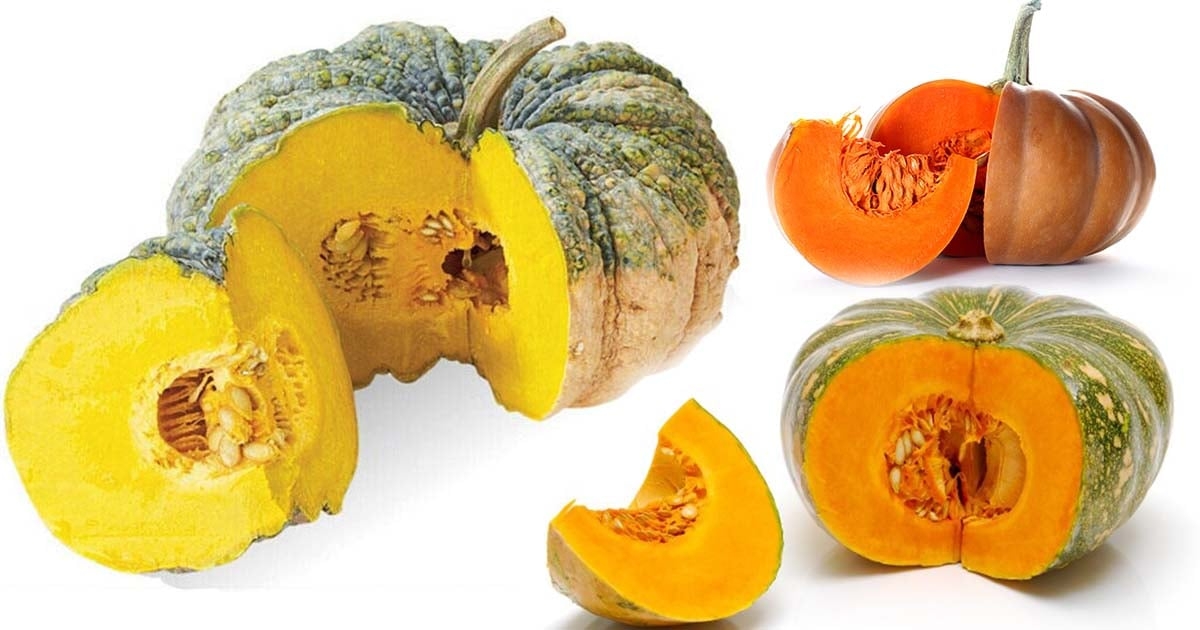 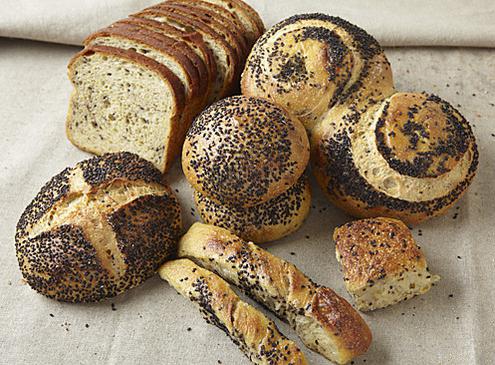 ល្ព
ល្ង
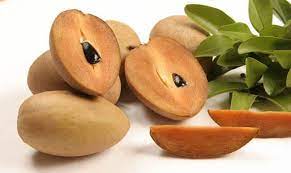 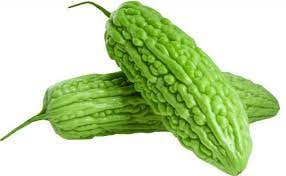 ល្វ
ល្ម
ព្យញ្ជនៈ ផ្ញើជើង
ល្ជ
ល្ទ
ល្ព
ល្វ
ការអានព្យាង្គ
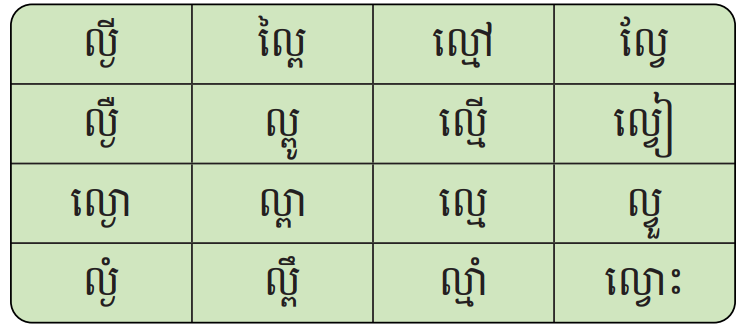 ការអានពាក្យ
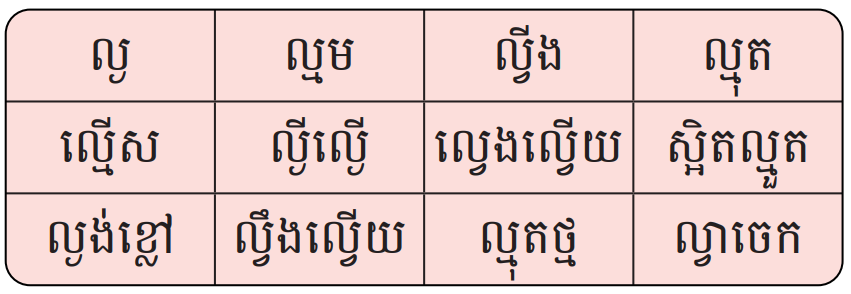 ល្ងីល្ងើ
ល្មើស
ពូឌីដាំល្ពៅ និងល្មុតក្បែរដើមល្វា។
ពូឌី/ដាំ/ល្ពៅ/និង/ល្មុត/ក្បែរ/ដើមល្វា។
ការអានល្បះ
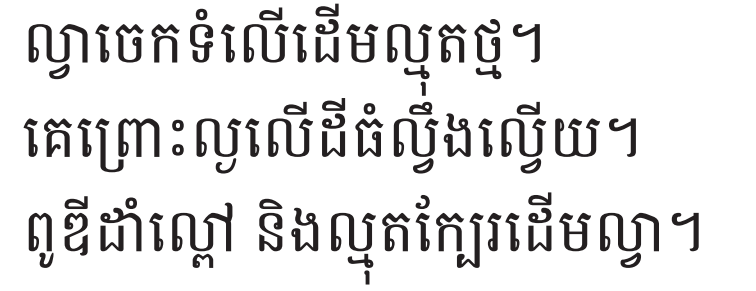 ការអានអត្ថបទខ្លី
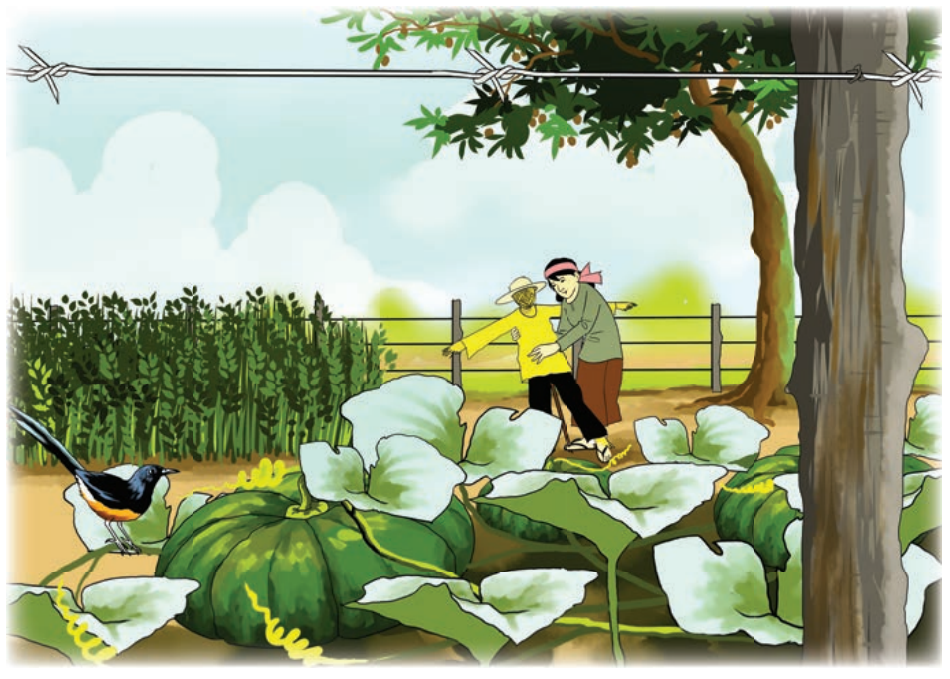 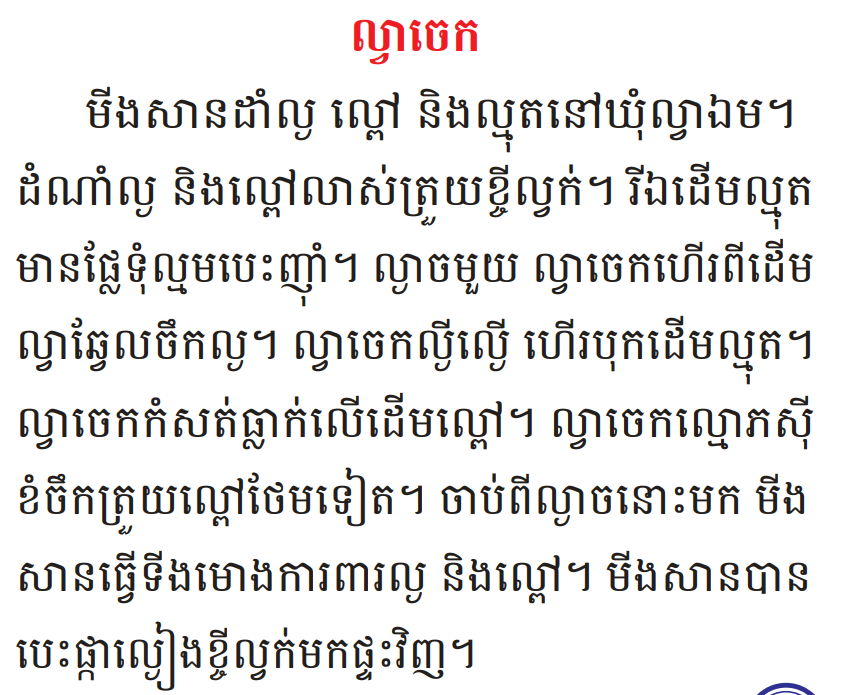 ការសរសេរ
ល្មុតថ្ម
ផ្លែល្ពៅ
ល្មើសច្បាប់
ល្ងីល្ងើ
ល្វឹងល្វើយ
ផ្លែល្ពៅធំល្មម
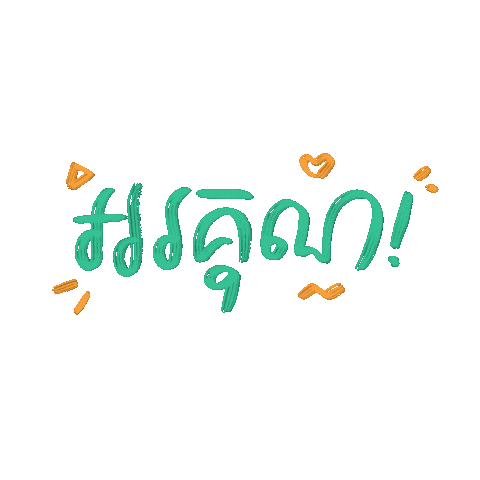